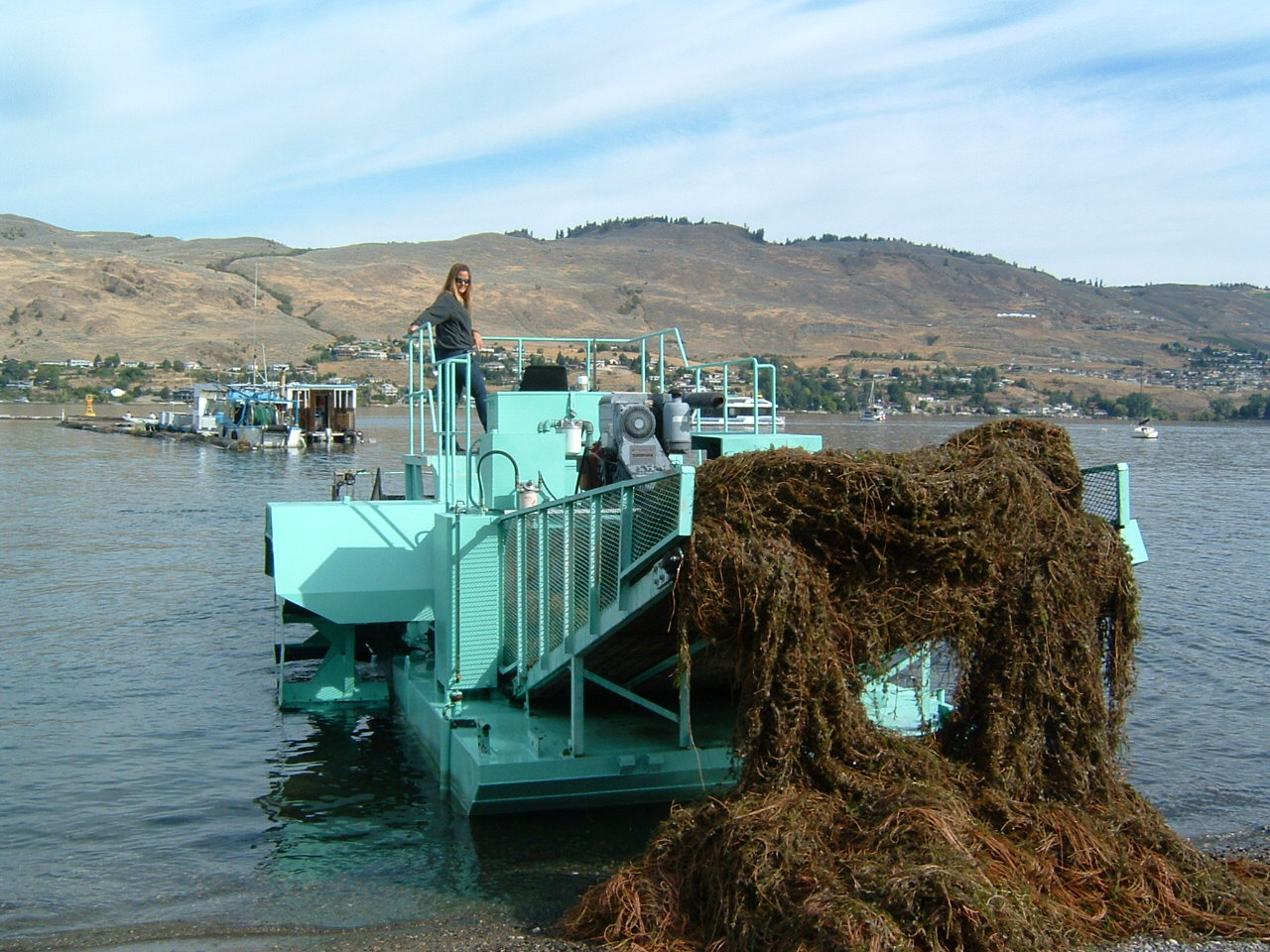 Okanagan Basin Water Board
Eurasian Watermilfoil Control Program
James Littley
Operations and Grants Manager
James.littley@obwb.ca (250) 469-6270
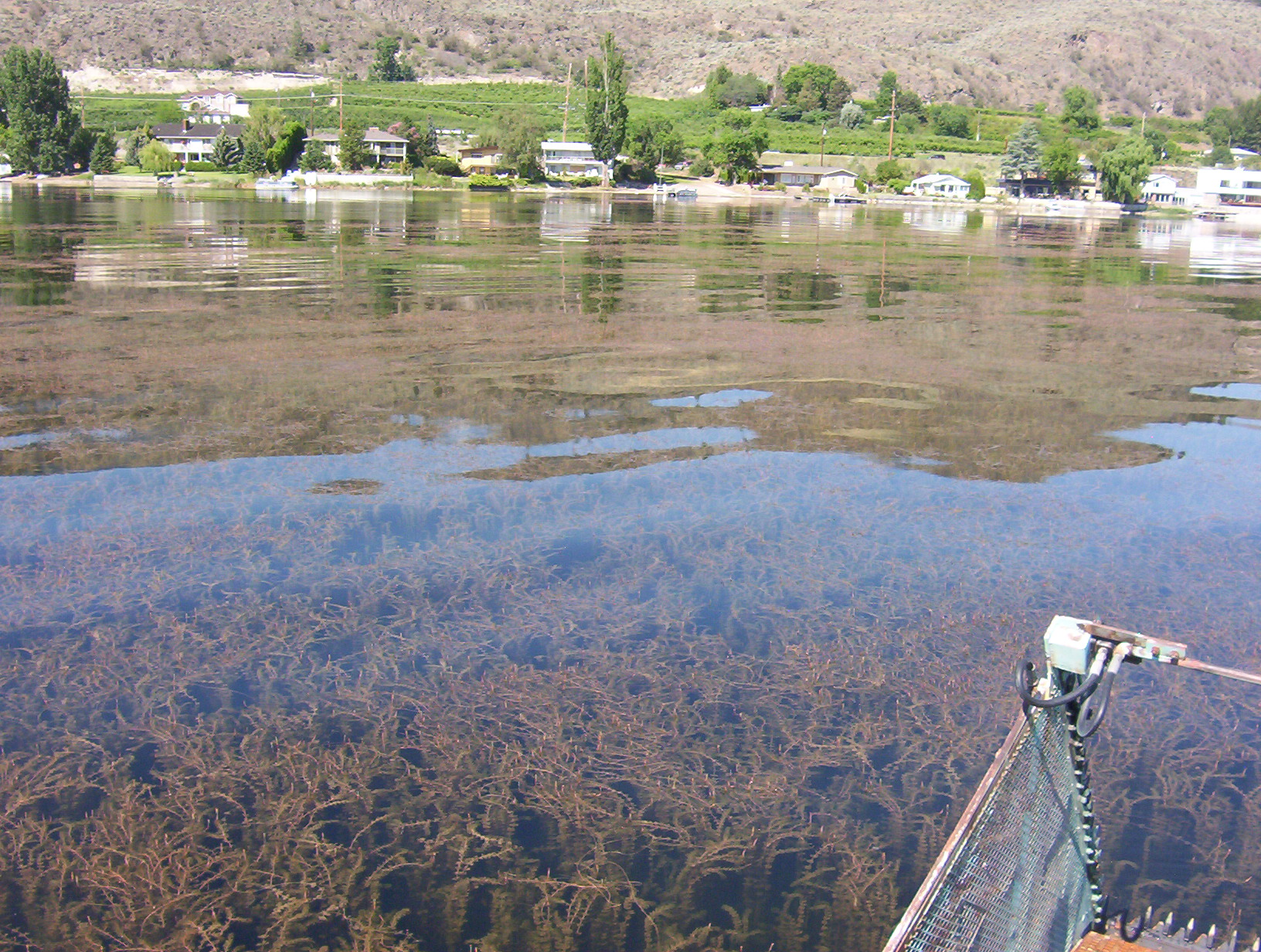 Okanagan Basin Water Board
Eurasian Watermilfoil Control Program

Robs Oxygen and lowers water quality

Restricts native fish habitat and promotes algae blooms

Causes unsightly, smelly mess on beaches

Lowers property values and discourages tourism
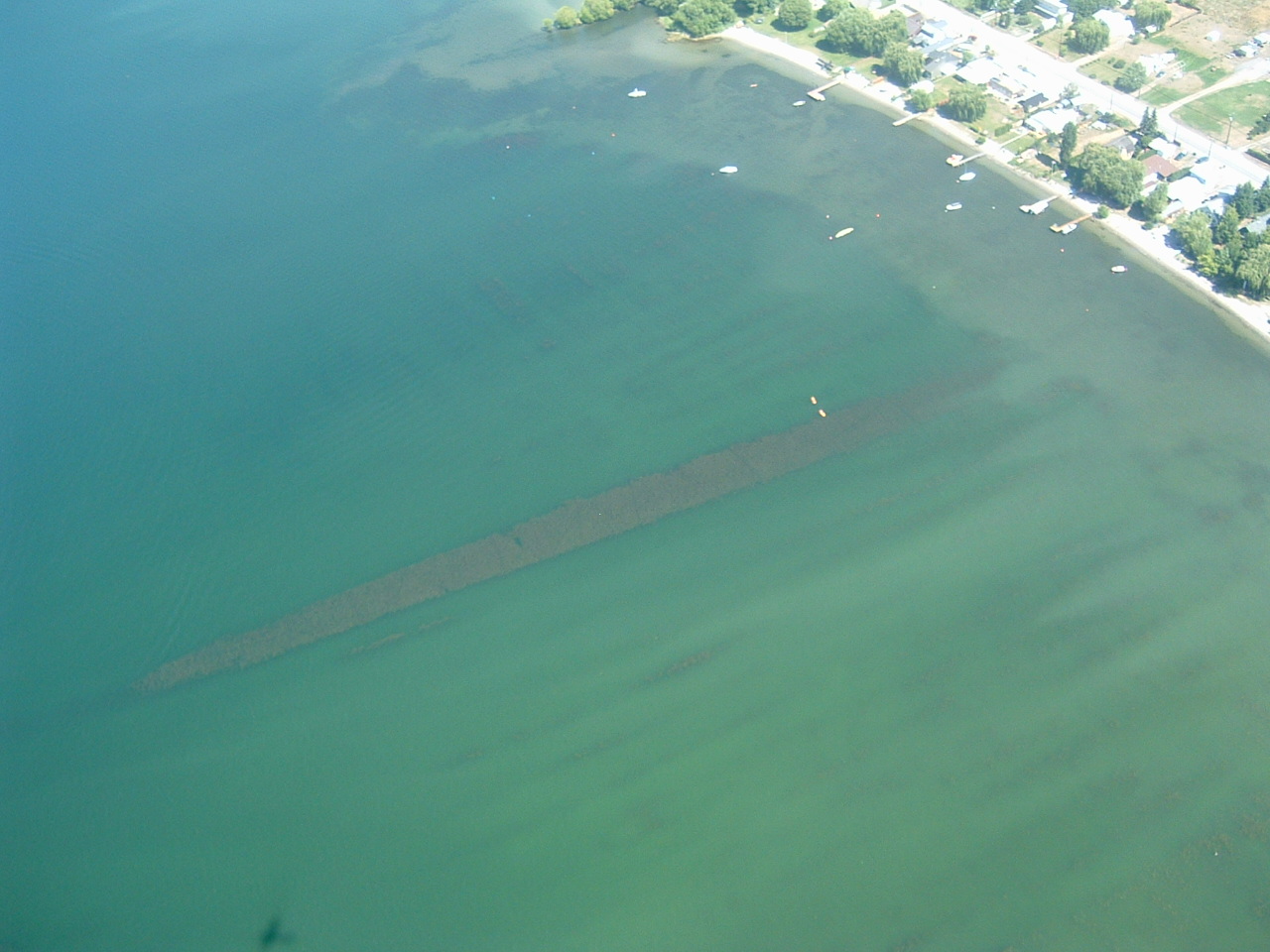 Okanagan Basin Water Board
Eurasian Watermilfoil Control Program

Summer harvesting – like mowing grass – no permanent effect

Needs to be removed from water and beaches

Transfer sites should be near work area
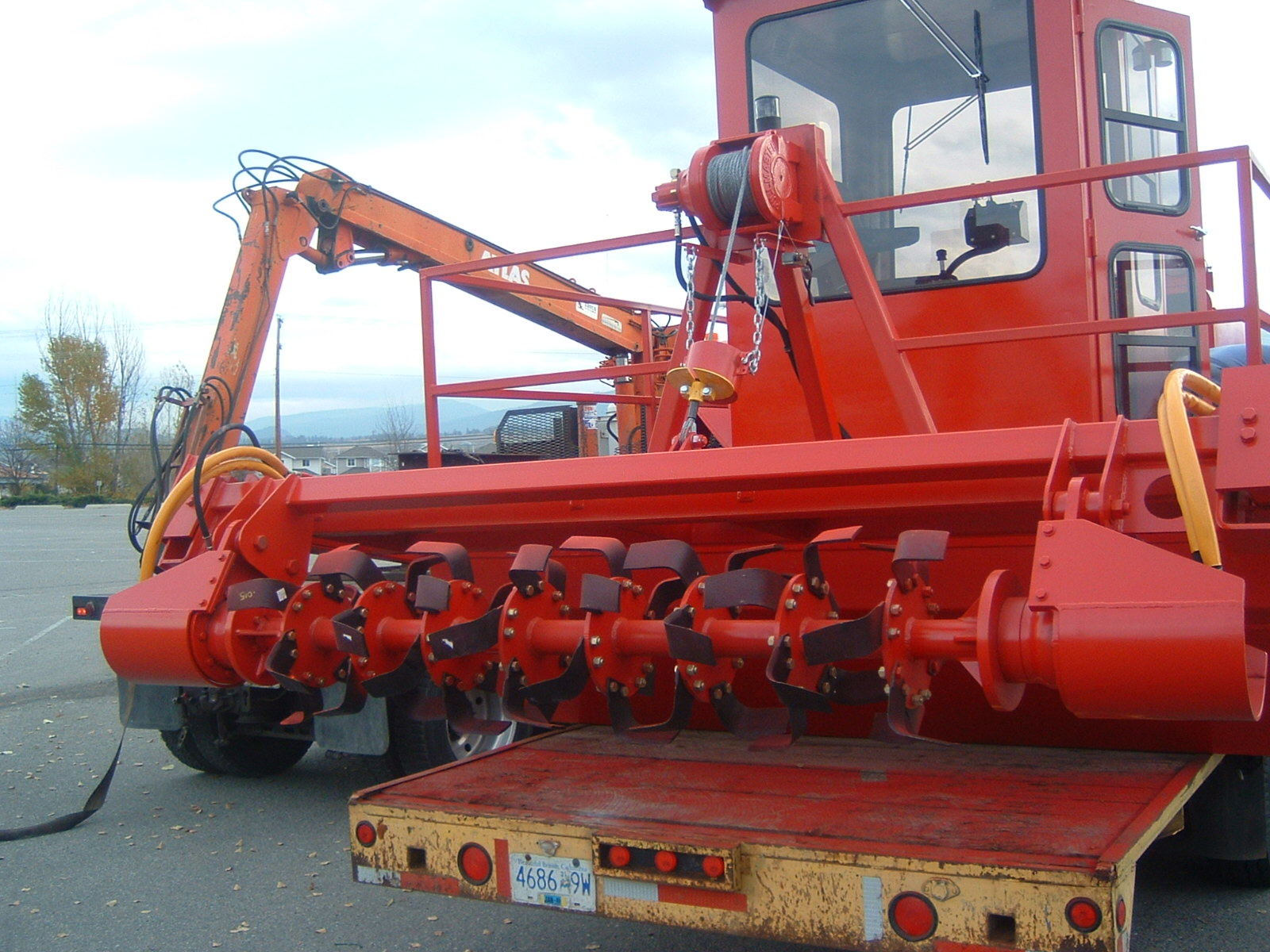 Okanagan Basin Water Board
Eurasian Watermilfoil Control Program

Winter rototilling – removes dormant root fragments

Not permitted in all areas

Has multi-year cumulative effect, but not permanent
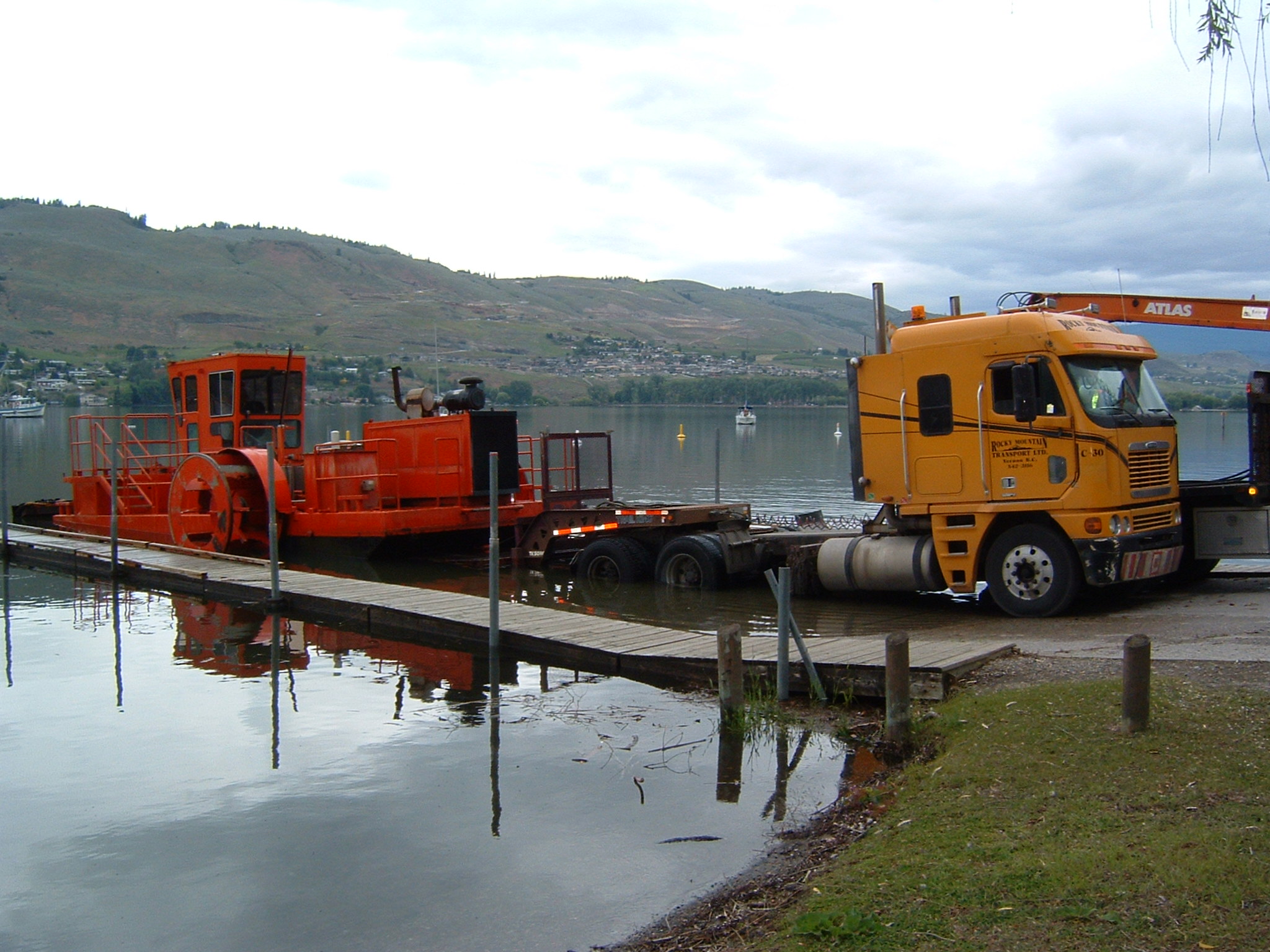 Okanagan Basin Water Board
Eurasian Watermilfoil Control Program
Operational Needs

Boat Launches for large equipment

Milfoil transfer sites accessible from land and water

Designated safe moorage
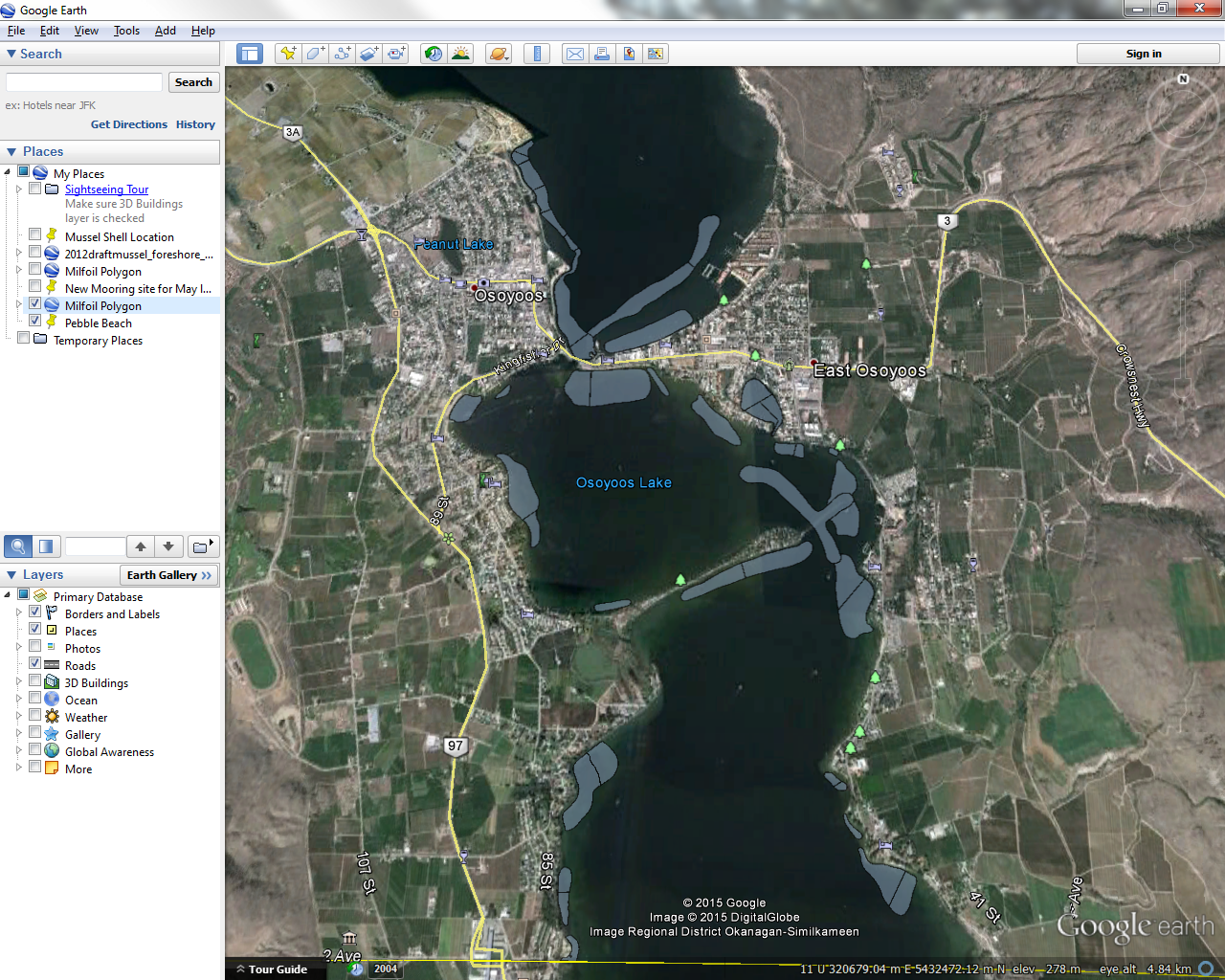 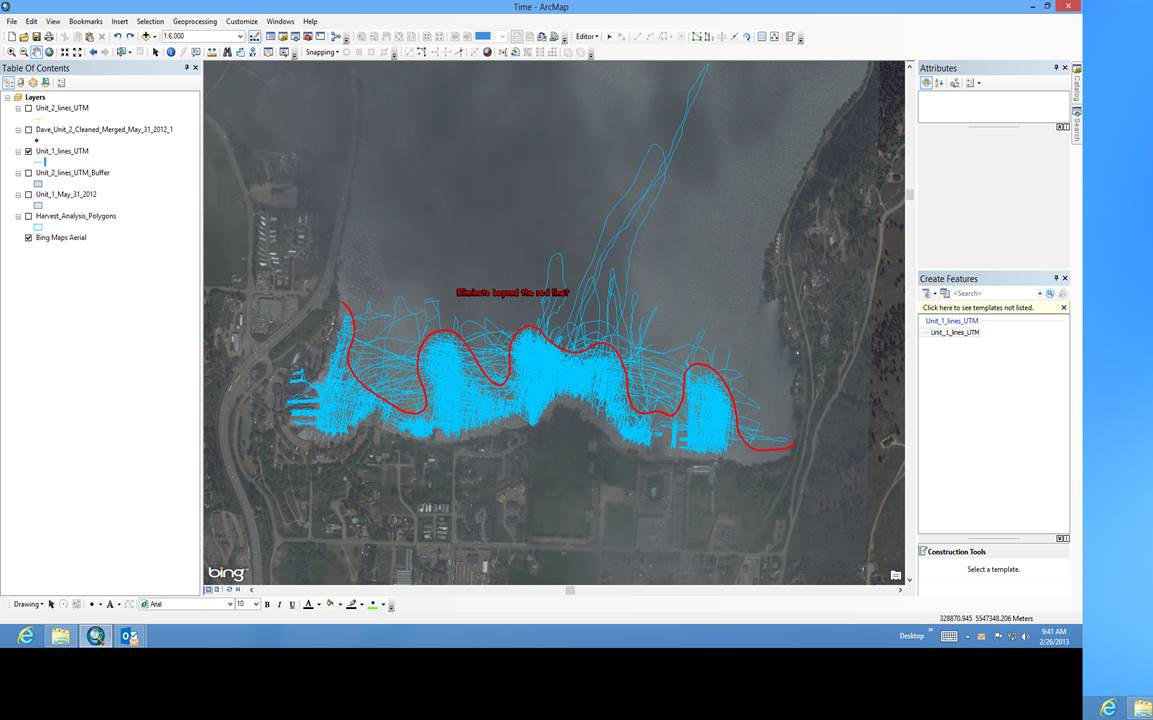 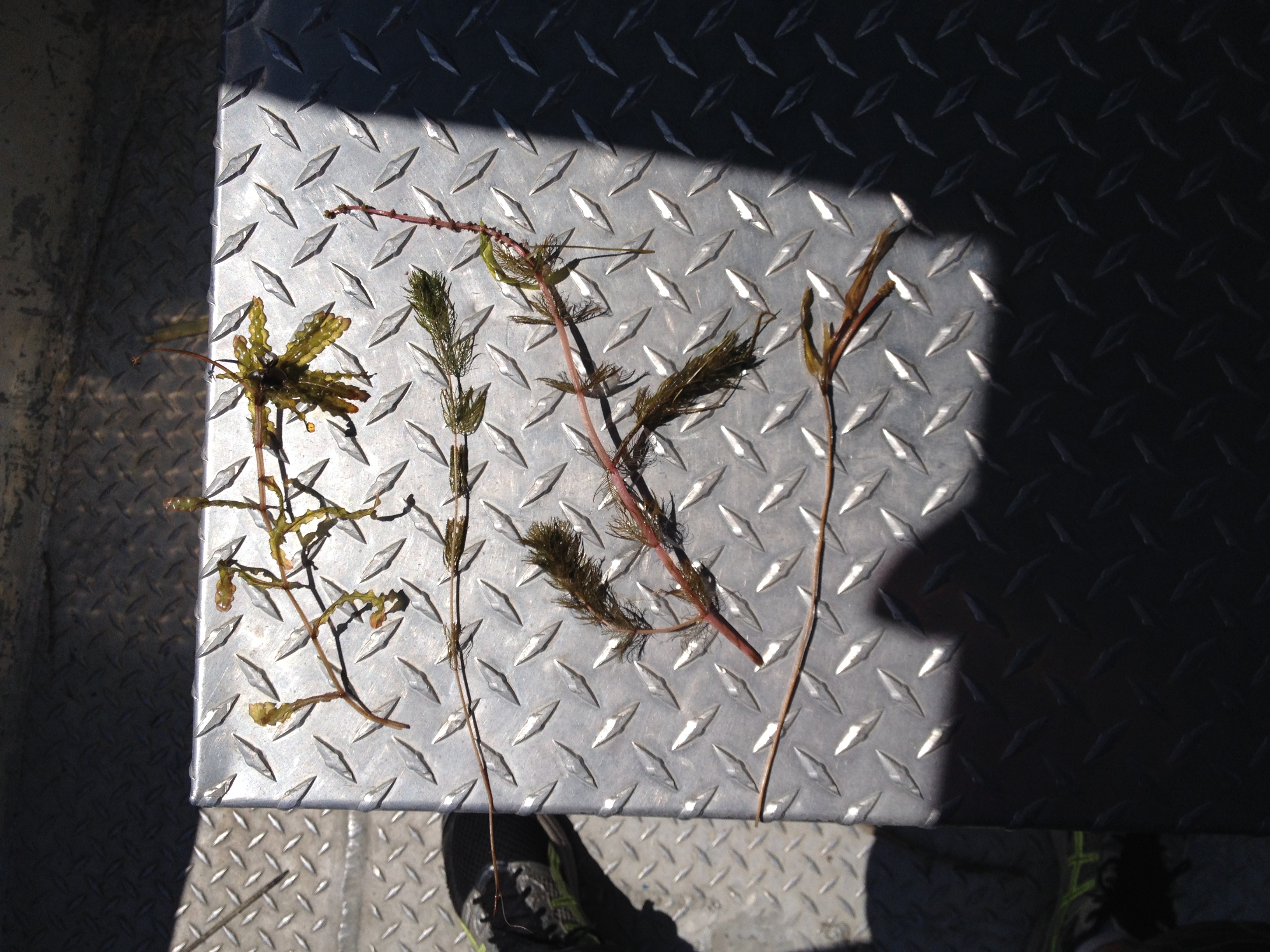 Okanagan Basin Water Board
Eurasian Watermilfoil Control Program

More than just Eurasian milfoil in the water

Public swimming and boating areas get priority treatment over private docks

Cost $0.01 per $1,000 property value to run this program.
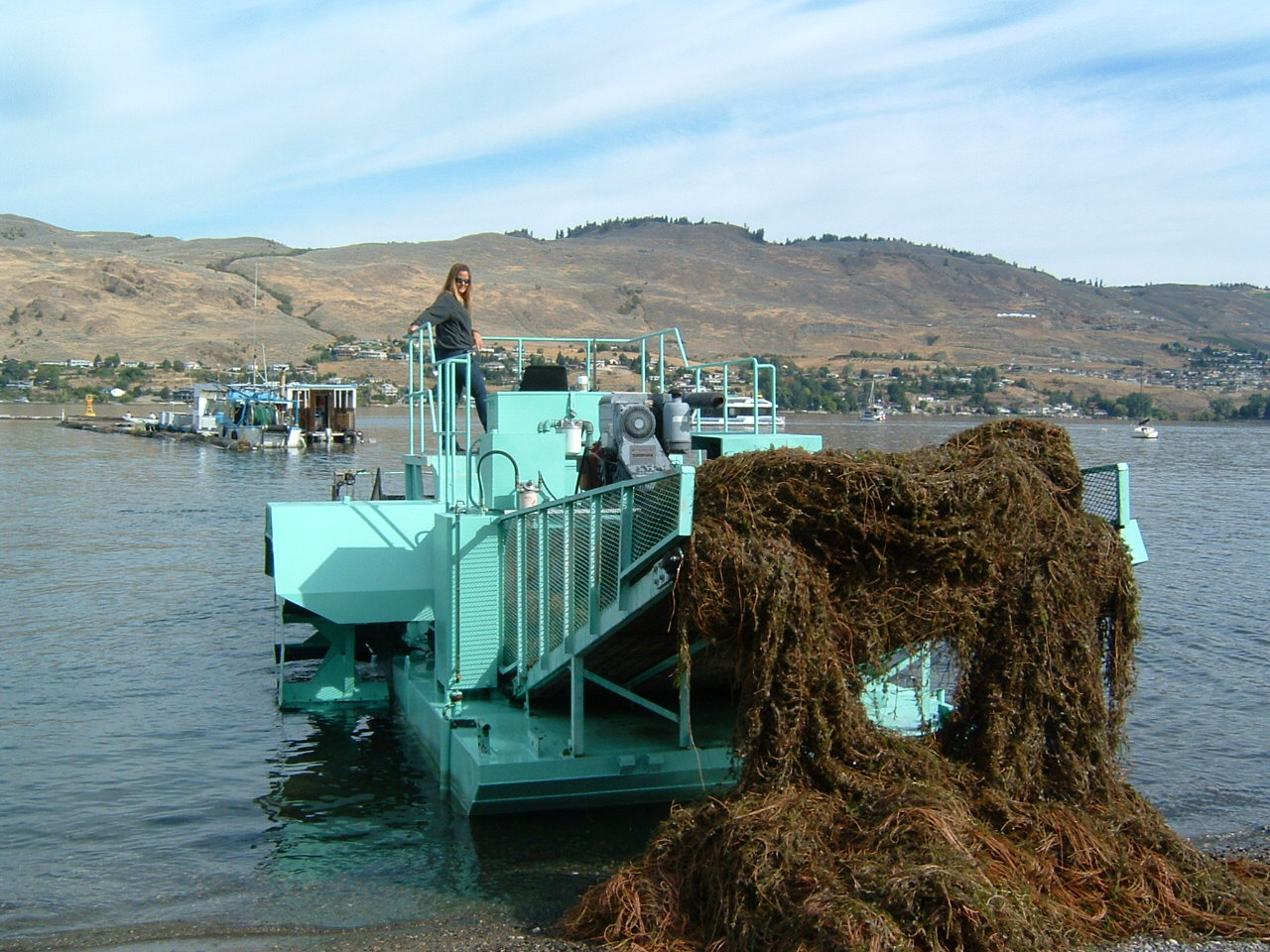 Okanagan Basin Water Board
Eurasian Watermilfoil Control Program
James Littley
Operations and Grants Manager
James.littley@obwb.ca (250) 469-6270